& the Erasmus+ programma
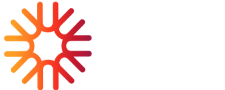 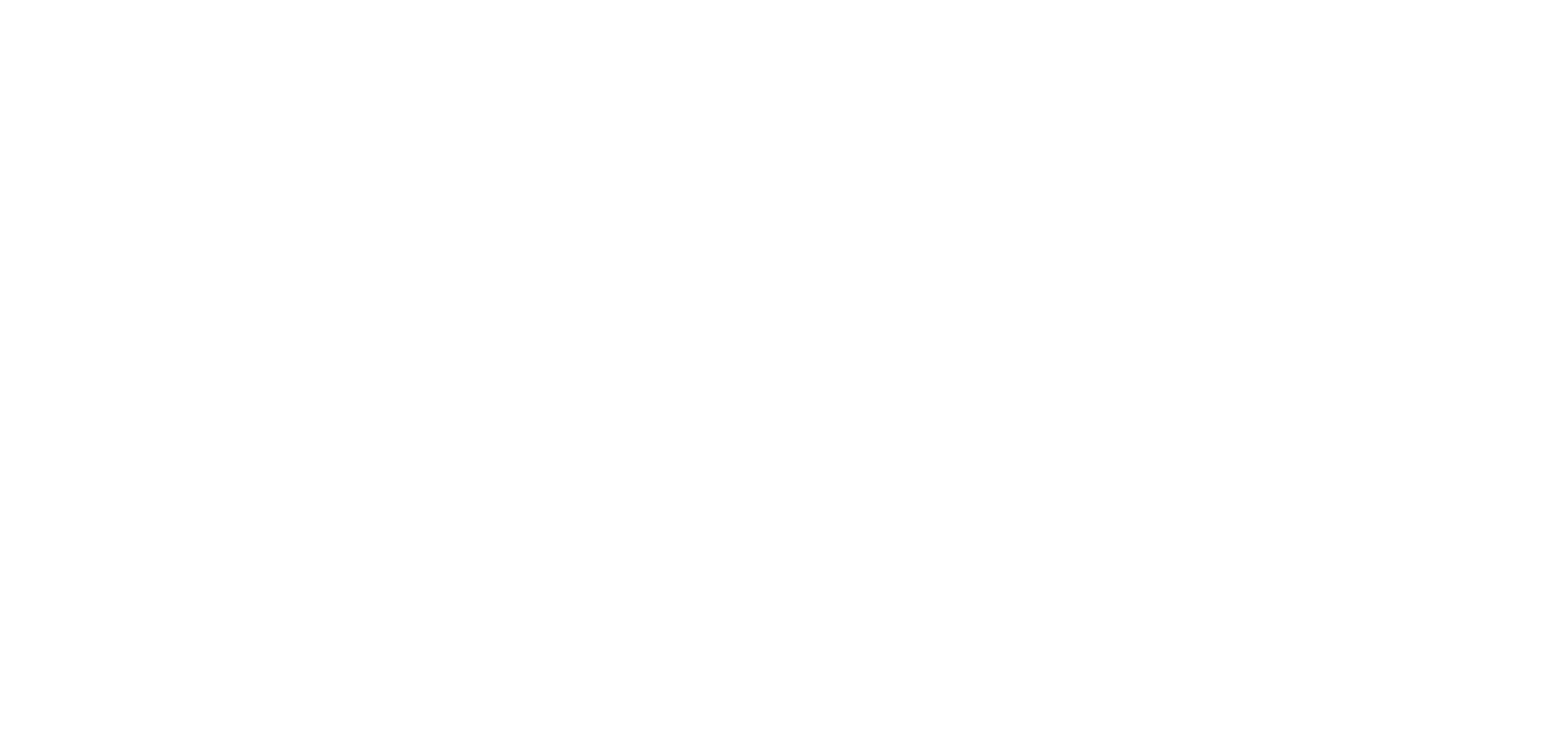 Academische Zaken
19 april 2021
E+ is based on Key Actions (KA): 
KA1 focusing on mobility for staff & students.
KA2 focusing on cooperation, innovation, excellence, and the exchange of good practices.
KA3 focusing on EU policy reform, policy development and collaboration.
Jean Monnet Actions focus on European integration and topics linked to the European Union. 

Budget 2021-2027 = approximately €26,2 milliard

Programme priorities:
Life-long learning (Bologna)
Inclusion & Diversity, equal opportunities for all
Digital transformation, Digital Europe
Participation in Democracy
Sustainability & the Green Deal
Recovery after Covid-19
Realising the European Education/Research Area (EEA/ERA).
General
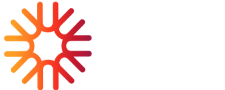 2
Impact & added value
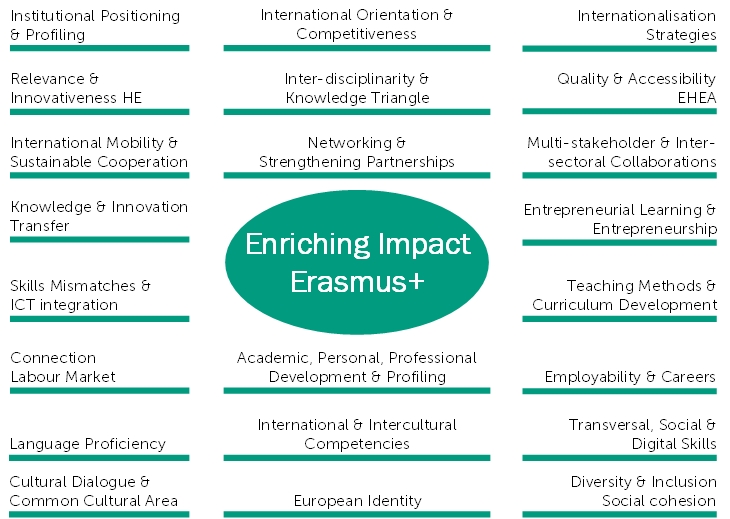 Internationalisation is the motor for (national) reform
Contributes to the transformation of Higher Education and the creation of the European Higher Education Area
Fosters and facilitates international collaboration  in multi-stakeholder networks/consortia in order to tackle complex issues (i.e. SDGs, wicked problems) 
E+ Programme enforces capacity for mobility, collaboration, educational innovation & development
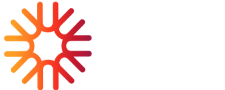 3
Options for UNIC
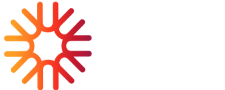 4
[Speaker Notes: Evt JMA, JMCoE? JMNetwork? JMChair?]
Strategic questions
Strategic & structural embedding requires thought-through approaches
Priorities, political agendas
Needs analysis
View on sustainable use of results
The following concerns are relevant:
Internal/external support (financial, in-kind, co-financing)? 
Available capacity & expertise for the application and for running the project?
Added value of the funding programme to reach the goals?
Using complementarities and synergies funding programmes?
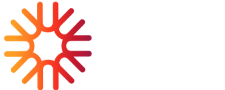 5
6. KEY ISSUES
Only optional when no UNIC financing (including Horizon) is available. Double financing!!!
Sustainable links to UNIC & consortium strategy.
Short application windows require fast decision-making and actions.
Or skip this call and go for call2022 or Nov call KA220.
https://ec.europa.eu/programmes/erasmus-plus/resources/programme-guide_en
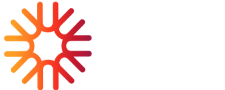 6
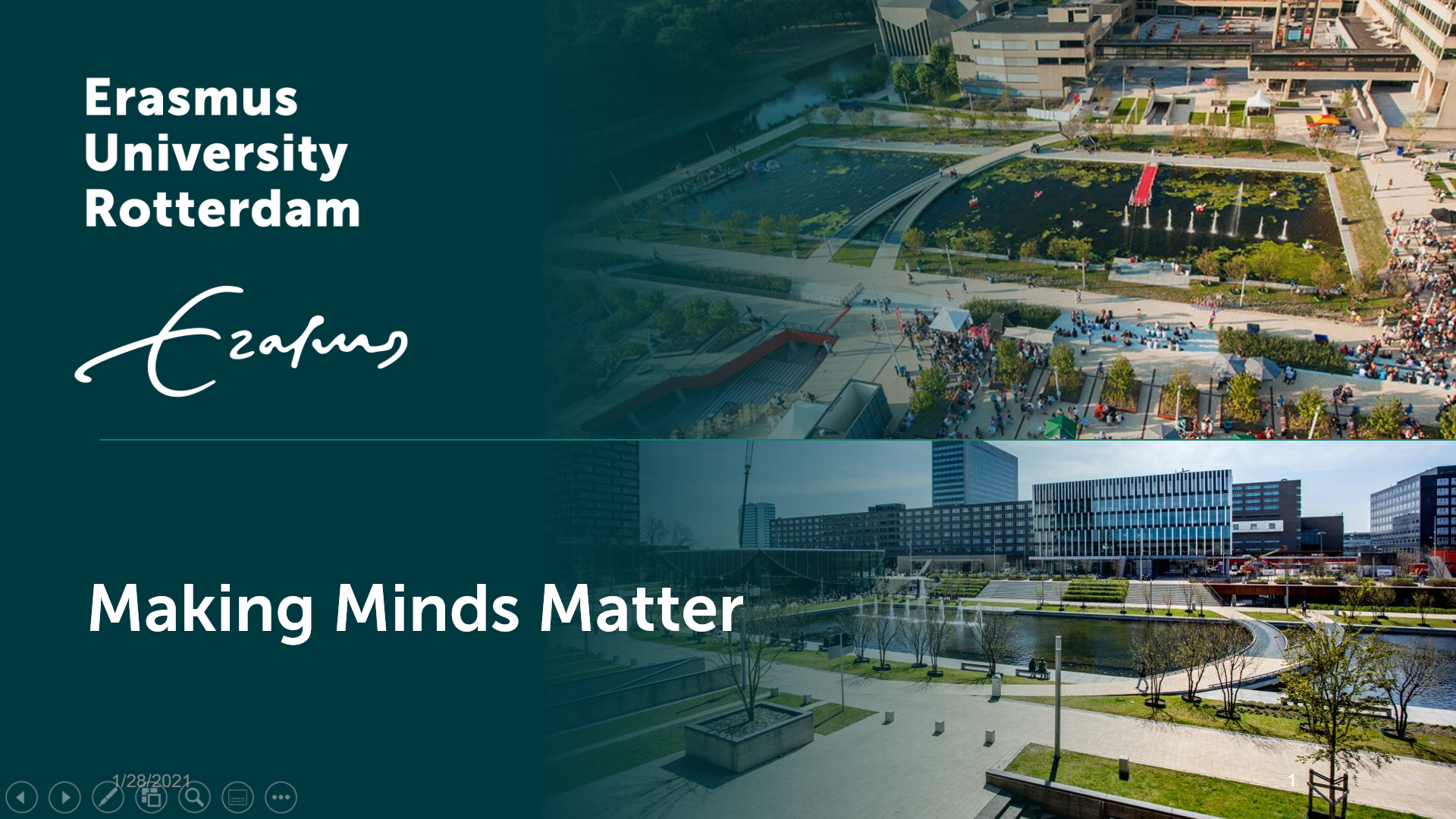 7